Presentación de Administrador de Farmacia
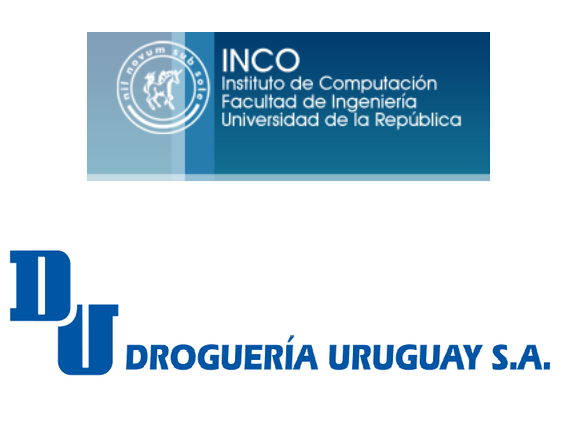 Ingreso a DUSA Web con usuario Administrador de Farmacia
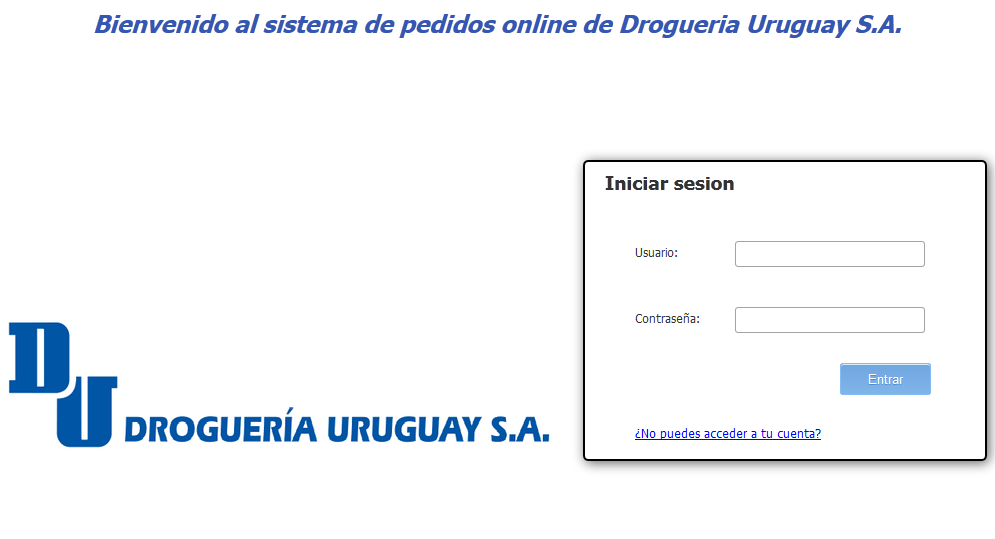 [Speaker Notes: Usuarios Pre-Cargados:
adminFcia1
adminFcia2
adminFcia3

Contraseña: admin]
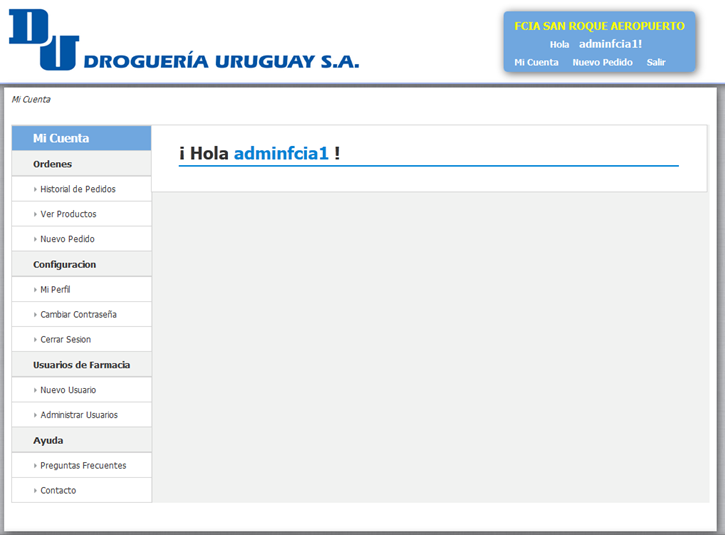 [Speaker Notes: Pantalla Principal – Mi Cuenta]
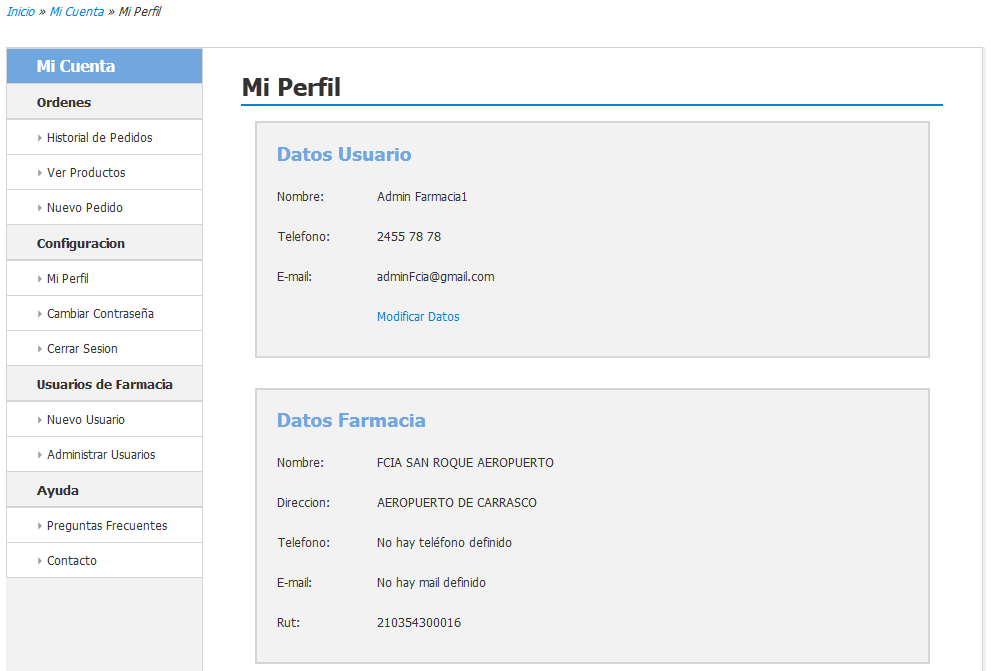 [Speaker Notes: Información presentada en Mi Perfil]
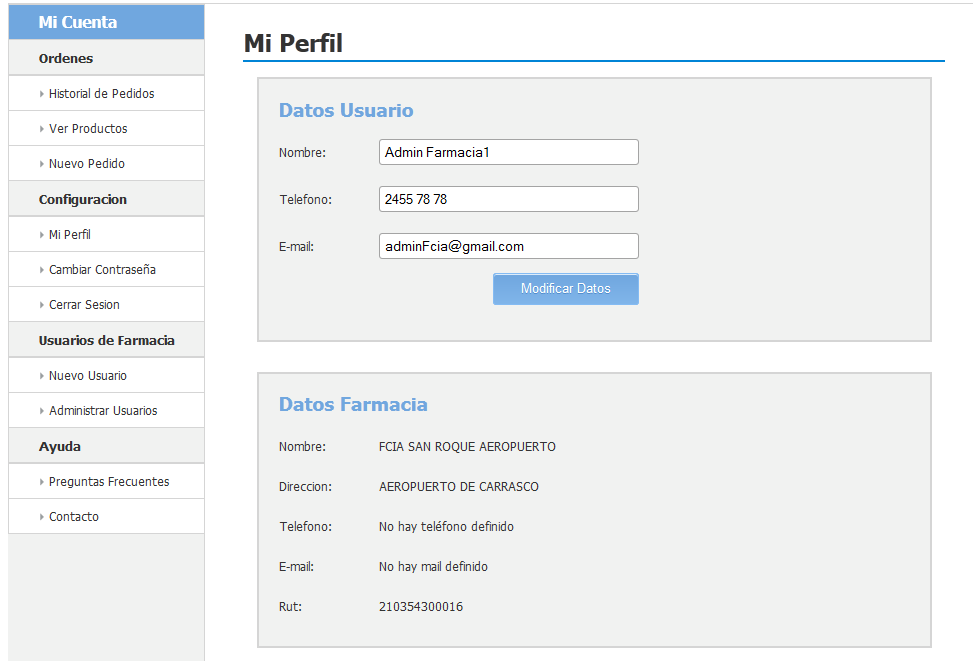 [Speaker Notes: Se pueden modificar únicamente datos personales del Usuario como ser: nombre, teléfono, e-mail.]
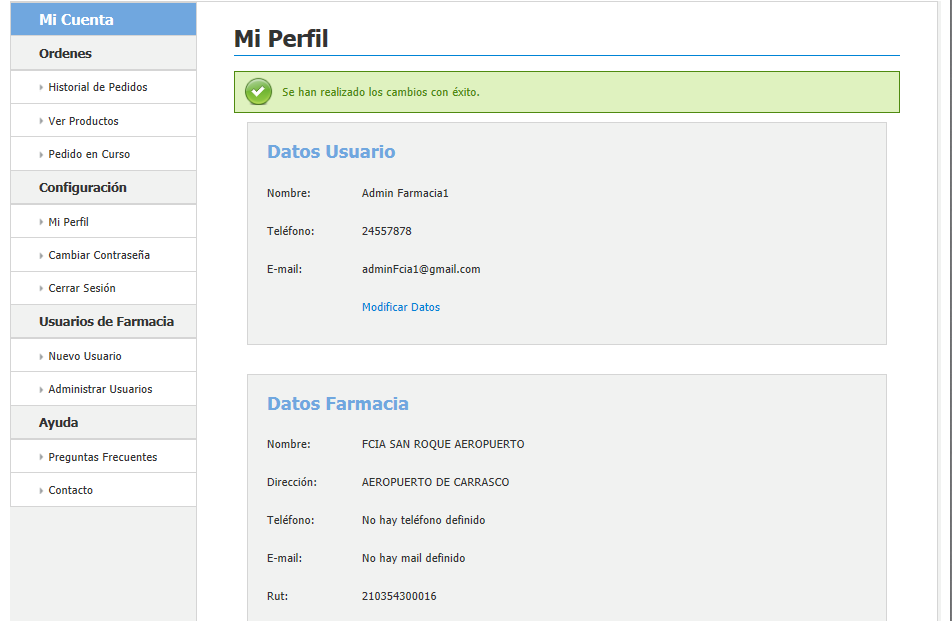 [Speaker Notes: Resultado luego de presionar Modificar Datos]
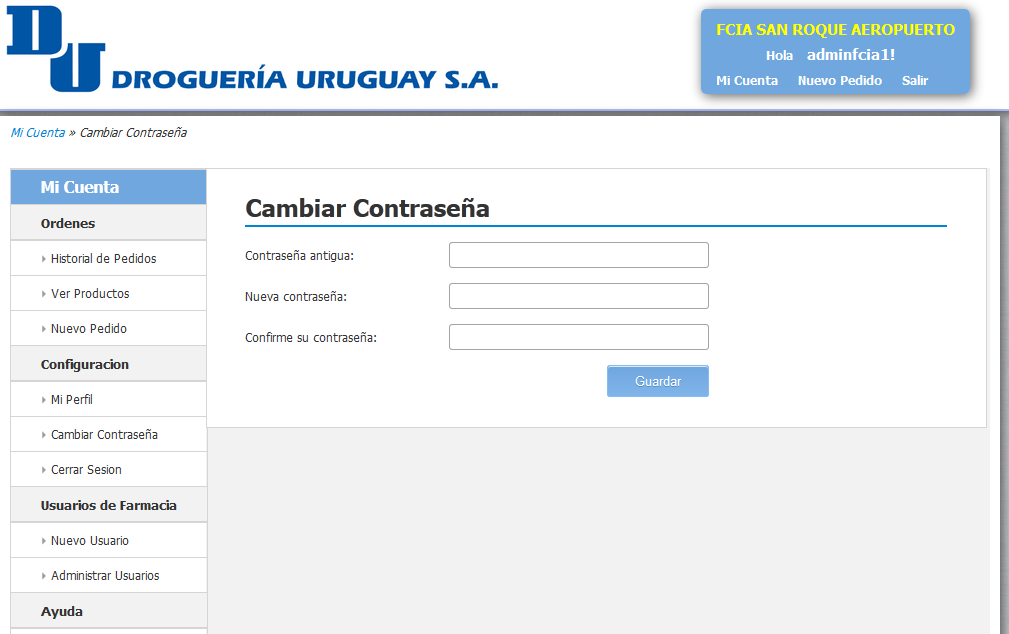 [Speaker Notes: Para Cambiar contraseña se debe registrar la actual, la nueva y su confirmación.]
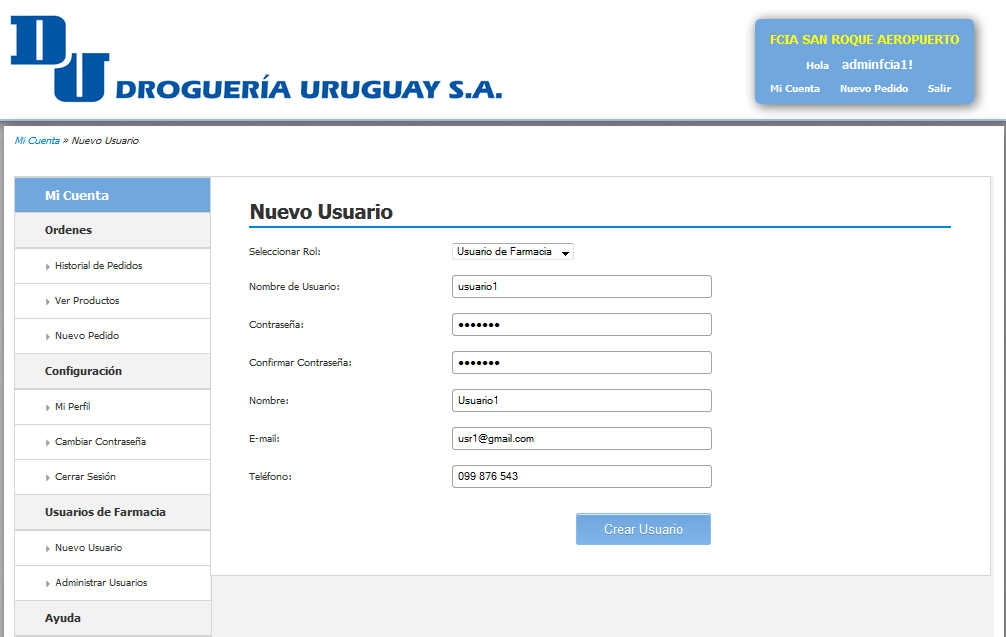 [Speaker Notes: Nuevo Usuario permite crear un nuevo usuario de farmacia. Se tiene un máximo de usuarios por farmacia.
Se completan los datos solicitados y luego se presiona Crear Usuario.
Usuarios:
usuario1 

Contraseña: usuario]
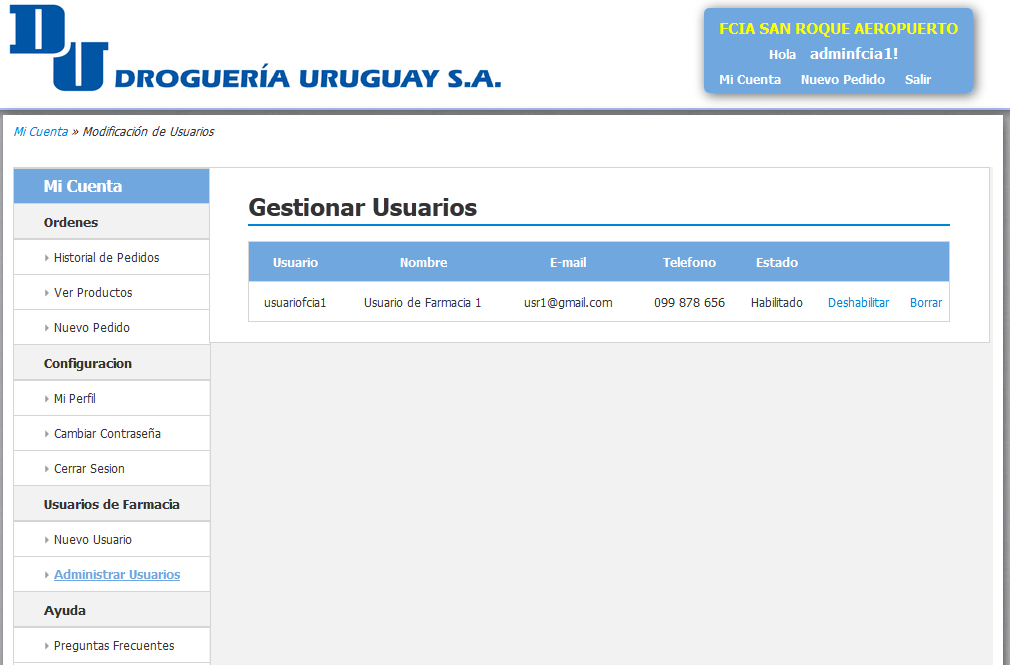 [Speaker Notes: Presionando Administrar Usuarios se pueden ver los usuarios creados hasta el momento así como deshabilitar o borrar un usuario particular.]
Se seleccionó la opción “Ver Productos”
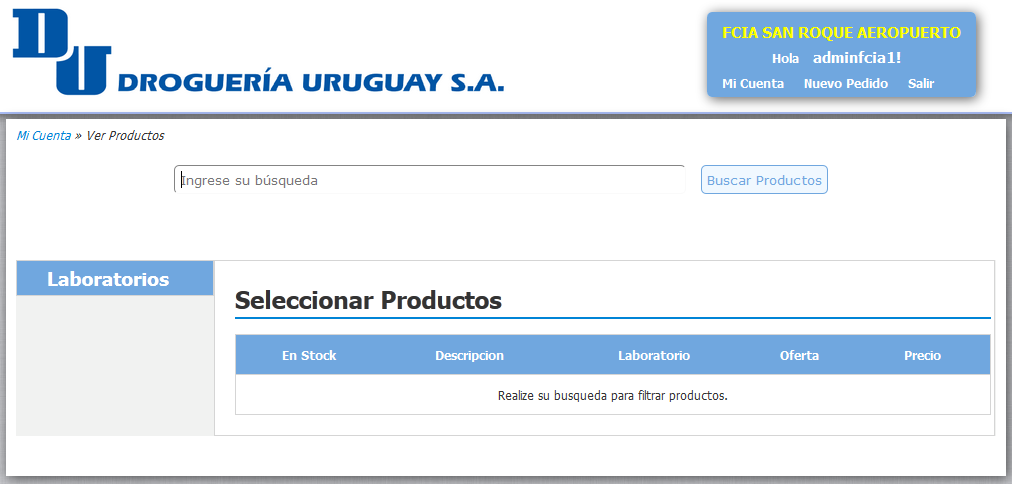 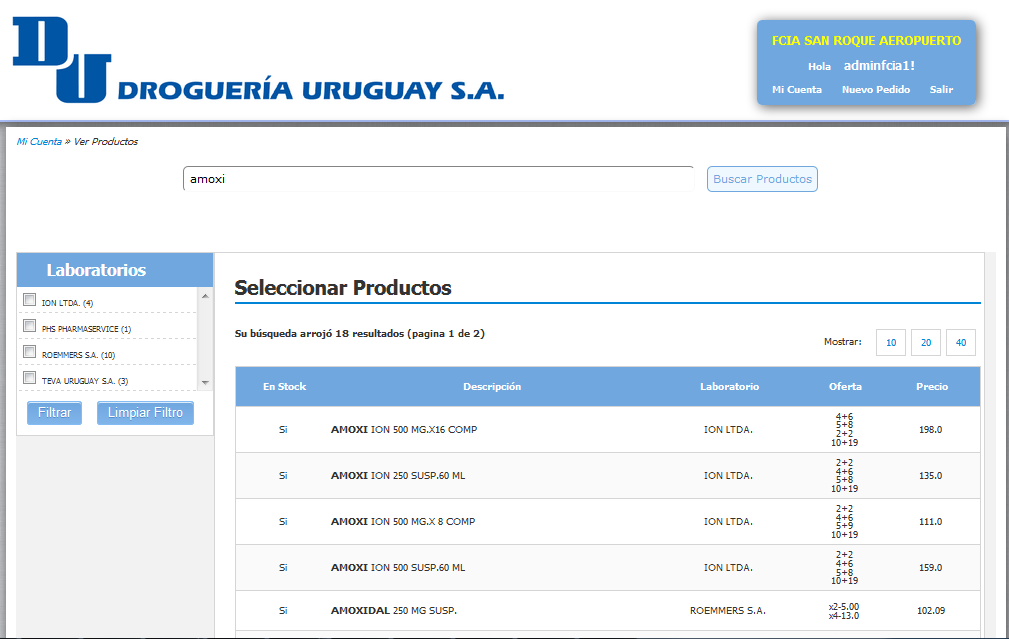 [Speaker Notes: Al seleccionar Ver Productos se puede buscar información de productos utilizando uno de los siguientes criterios de búsqueda: 
Por código de barra
Por nomenclatura interna de DUSA (Ej: VOLTA755, representando primeras letras del nombre, presentación y mg del producto o medicamento)
Por descripción de producto

A su vez luego de buscar por cualquiera de esos criterios es posible reducir la búsqueda aplicando filtro por laboratorio.]
Se seleccionó la opción “Nuevo Pedido”
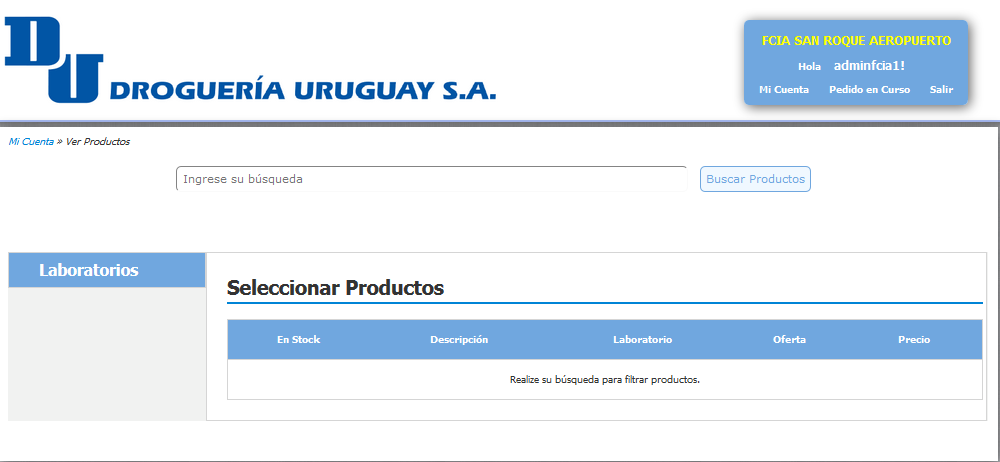 [Speaker Notes: Cuando se comienza un nuevo pedido, siempre queda en estado Pedido en Curso.]
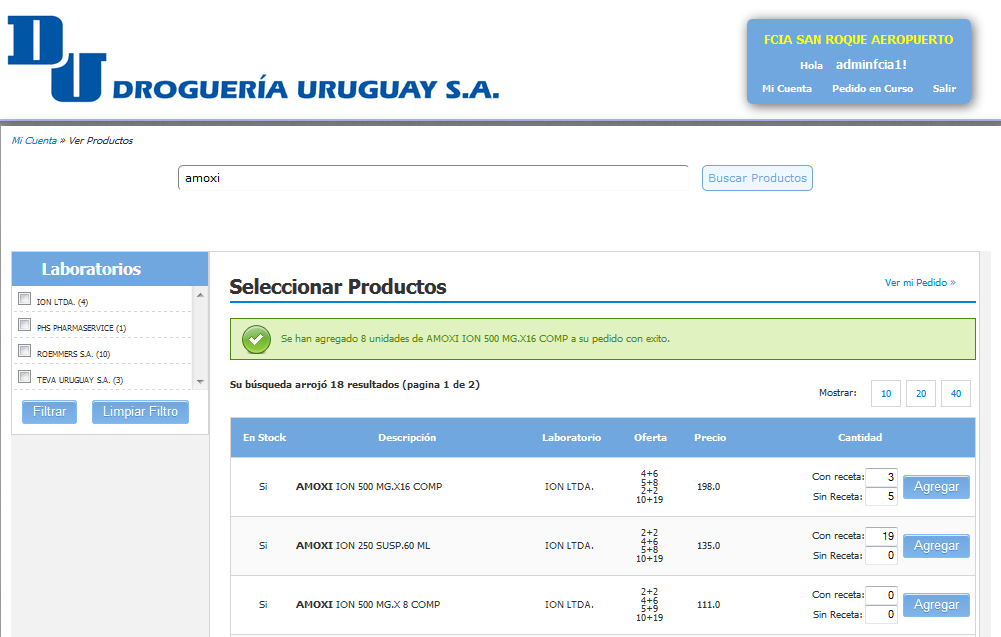 [Speaker Notes: El pedido está en curso, se seleccionan productos para agregar al pedido.]
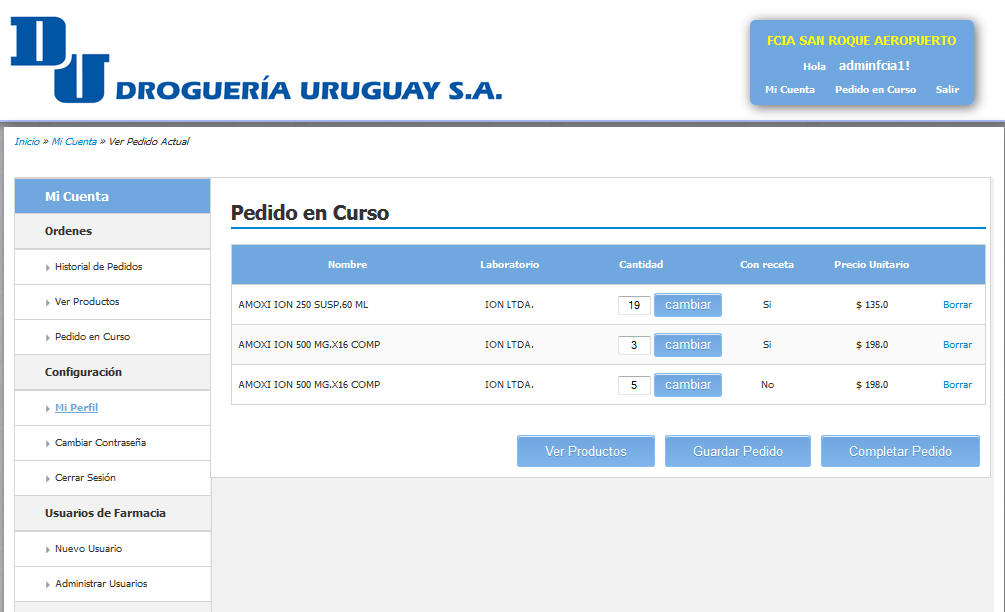 [Speaker Notes: Se puede ver el pedido en curso en todo momento, Guardarlo, agregar más productos y/o completar el pedido. Así como también modificar las cantidades solicitadas de un producto o borrar una línea del pedido.]
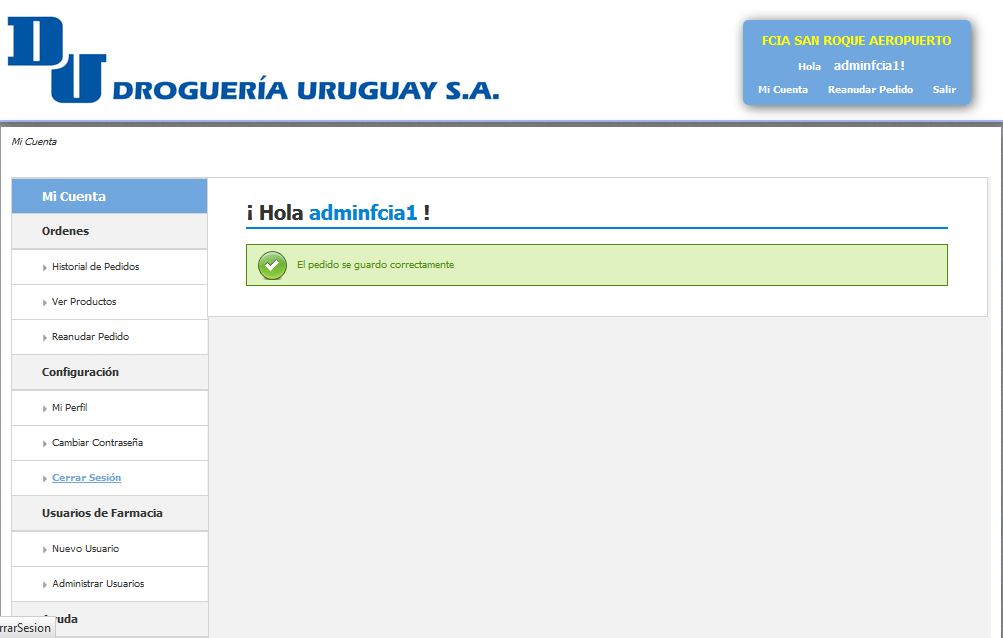 [Speaker Notes: El guardar un pedido permite que el mismo sea reanudado por otro usuario de la farmacia. Por defecto el sistema guarda los pedidos automáticamente cada 5 minutos. Al guardar el pedido en lugar de Pedido en curso se muestra Reanudar Pedido.]
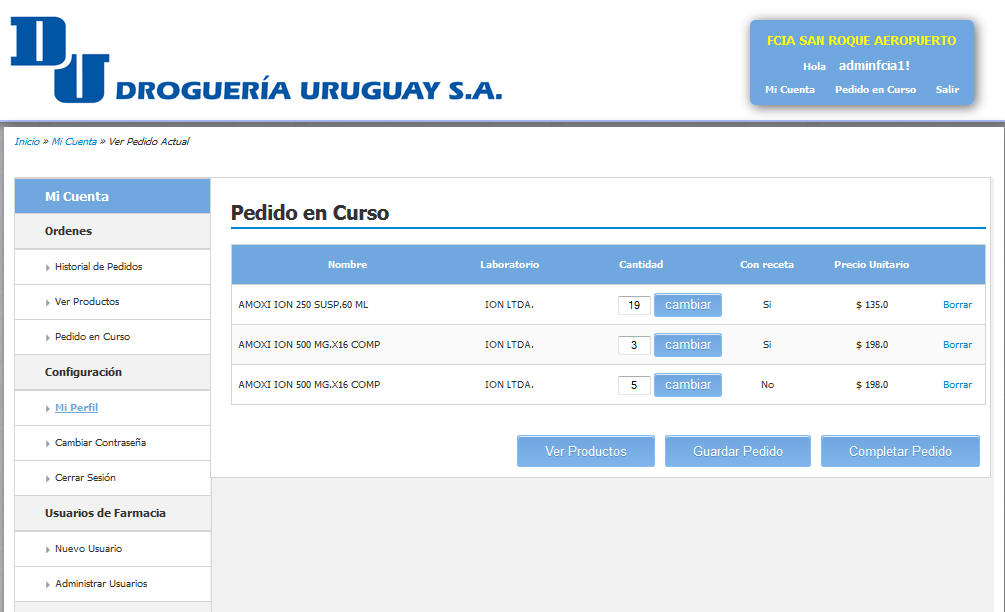 [Speaker Notes: Al presionar Reanudar Pedido se muestra pantalla Pedido en Curso.]
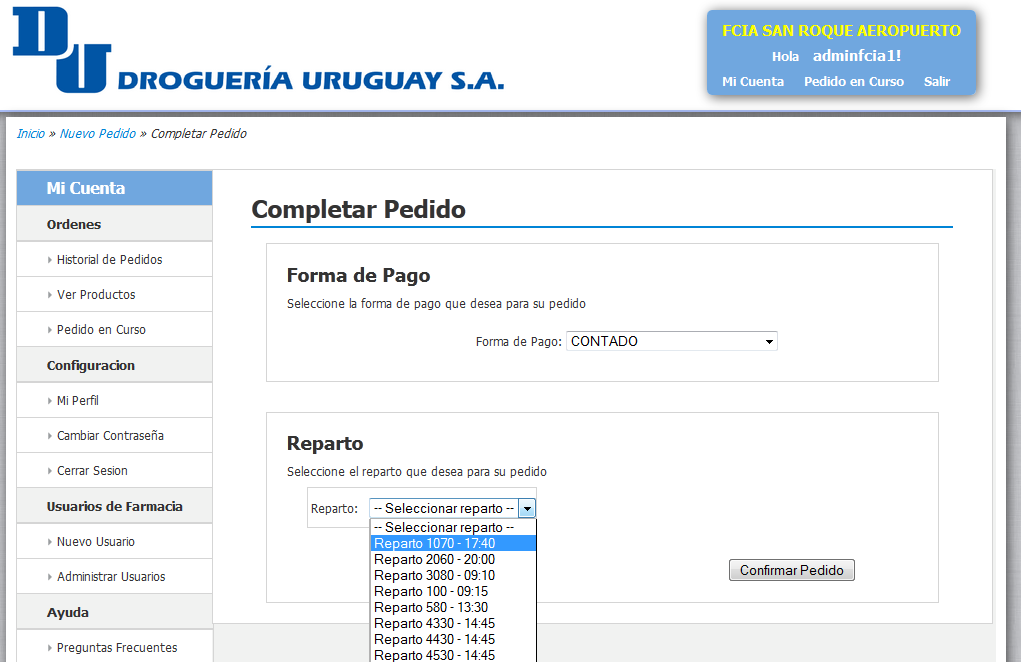 [Speaker Notes: Al presionar Completar Pedido se muestra siguiente pantalla para ingresar forma de pago y reparto deseado.]
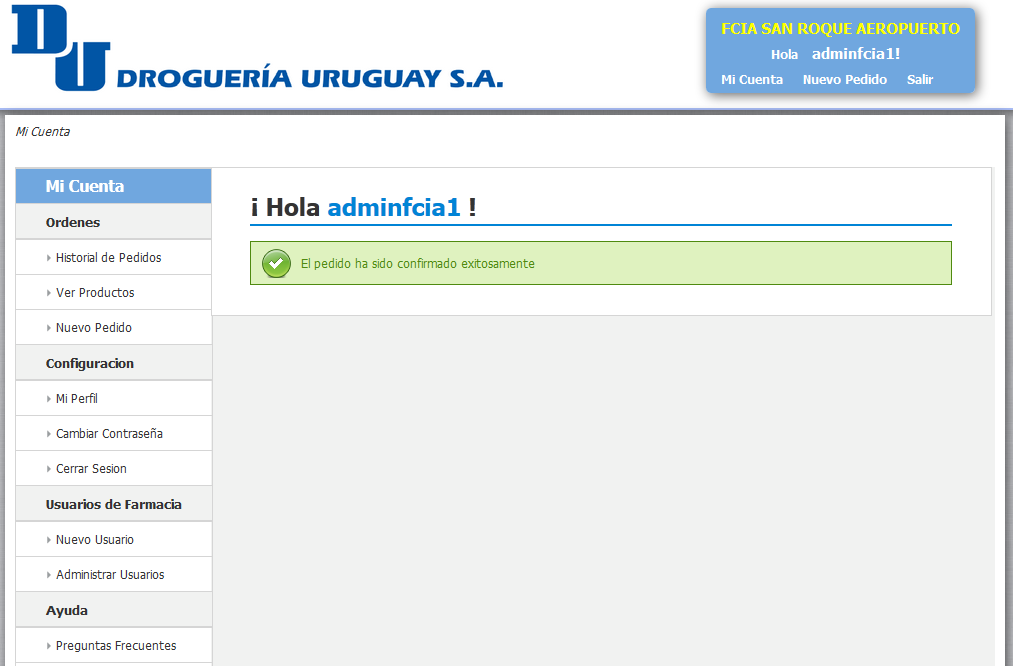 [Speaker Notes: Al confirmar pedido el sistema despliega el siguiente mensaje si se completa con éxito.]
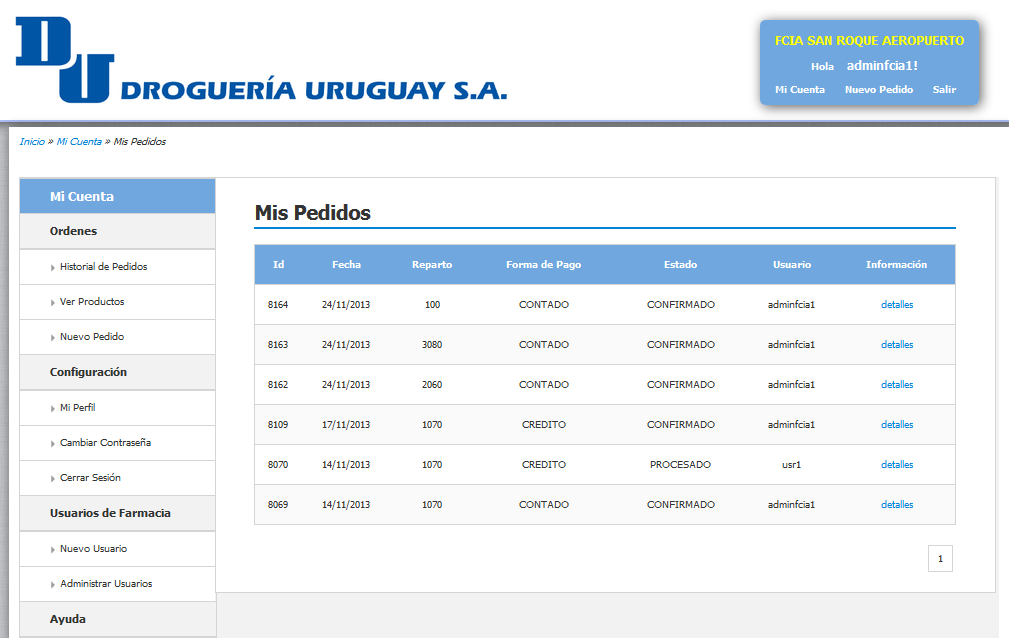 [Speaker Notes: En Historial de Pedidos se muestran todos los pedidos confirmados o procesados para la farmacia.]
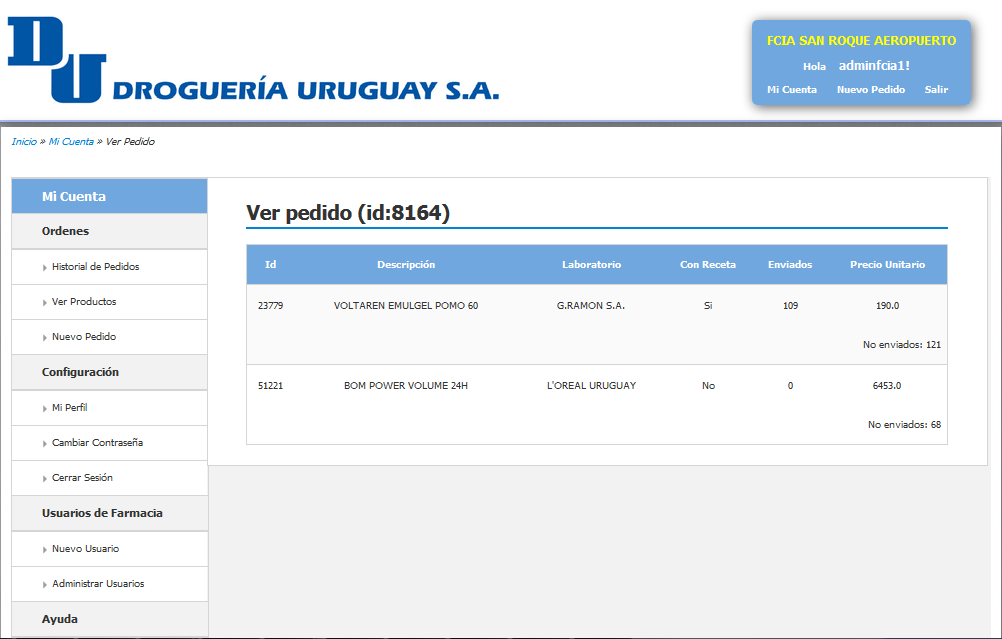 [Speaker Notes: Al seleccionar detalles puedo ver para cada producto solicitado, la cantidad que me será enviada del mismo, si fue solicitado con receta, el precio unitario y en caso de no haber stock la cantidad generada como backorder, la cual aparece detallada como No enviado.]
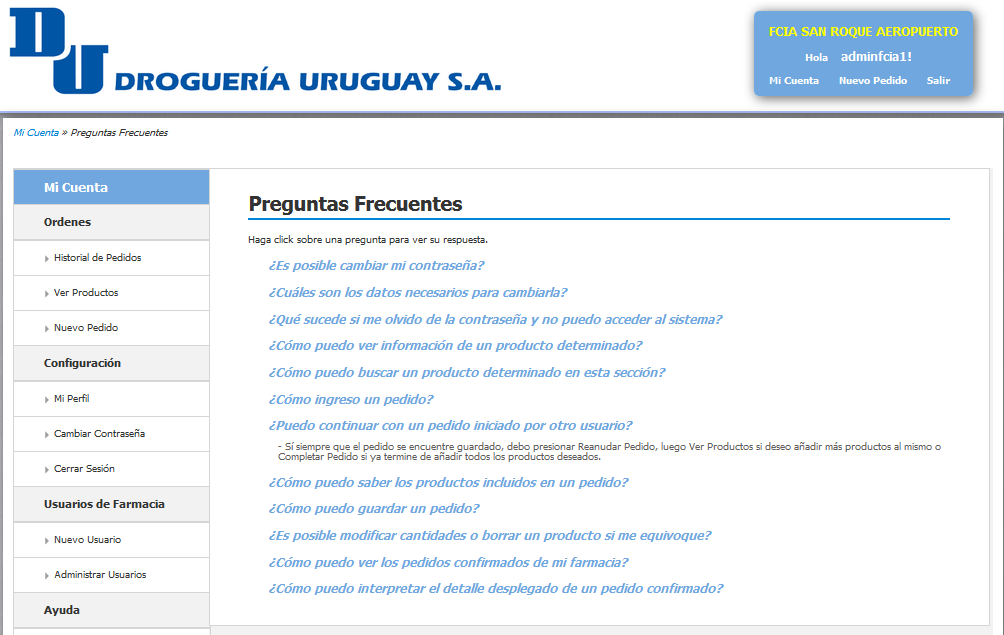 [Speaker Notes: Sección Preguntas Frecuentes para guiar al usuario en el uso del sitio.]
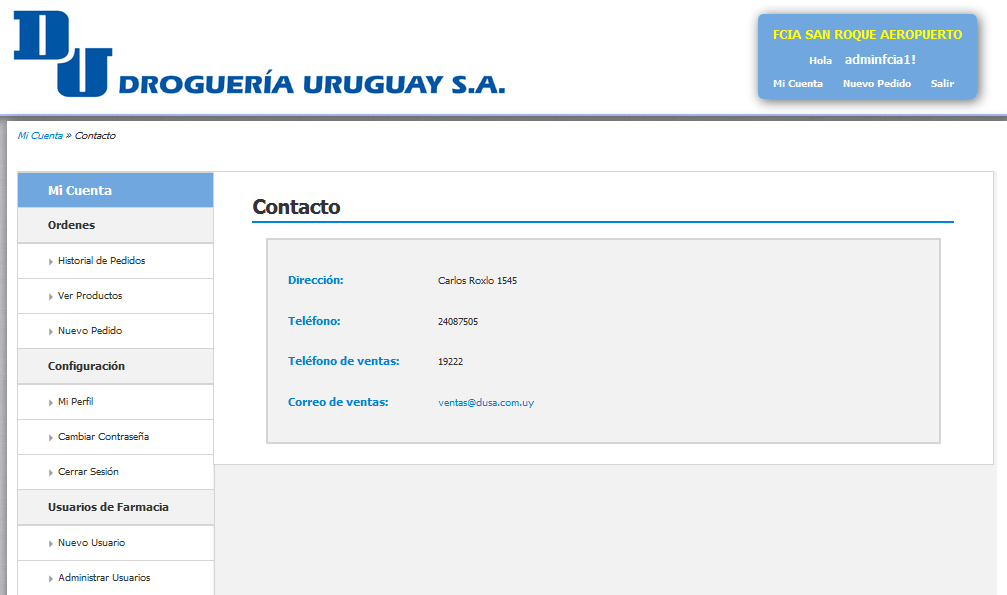 [Speaker Notes: Información de contacto de DUSA en sección Contacto]
¿PREGUNTAS?